Analisi fattoriale
Metodi Quantitativi per Economia, Finanza e ManagementEsercitazione n°4
Metodi Quantitativi per Economia, Finanza e Management
Obiettivi di questa esercitazione:
1
4
3
2
Esercizio Riepilogativo
Breve Ripasso Teorico
Scelta dei Fattori
Interpretazione Fattori
Analisi Fattoriale
E’ una tecnica descrittiva/esplorativa per l’analisi delle relazioni lineari (correlazioni) esistenti tra variabili quantitative.
Nelle applicazioni è usata anche con variabili qualitative ordinali che esprimono scale di preferenza numeriche (punteggi).

A partire da una matrice di dati nxp con p variabili originarie, consente di sintetizzare l’informazione in un set ridotto di variabili trasformate (le componenti/i fattori latenti).

Perché sintetizzare?
se l’informazione è condivisa tra più variabili correlate tra loro, è ridondante utilizzarle tutte;
la sintesi comporta una perdita di informazione non rilevante e semplifica le analisi successive.
Analisi Fattoriale: Introduzione
Per estrarre i fattori e quindi stimare dei coefficienti (i LOADINGS), uno dei metodi possibili è il Metodo delle Componenti Principali.

	Alla matrice dei dati X (nxp) possono essere associate p nuove variabili (componenti principali), ottenute come combinazioni lineari della variabili originali.
PROPRIETA’ delle  COMPONENTI
hanno media nulla
hanno varianza pari al proprio autovalore
sono tra loro ortogonali (non correlate)
Per la stima dei loadings si ricorre agli autovalori e agli autovettori della matrice di correlazione R: di fatto i loadings coincidono con le correlazioni tra le variabili manifeste e le componenti principali.
Step di analisi
Analisi soluzione 
Rotazione fattori
Interpretazione fattori
Produzione dataset con fattori
Numero di fattori
Regola Autovalori >1
Lettura SCREEPLOT
1/3 variabili originali
Variabilità spiegata 60%-75%
Confronto soluzioni scelte
Comunalità finali
Metodi Quantitativi per Economia, Finanza e Management
Obiettivi di questa esercitazione:
1
4
3
2
Esercizio Riepilogativo
Breve Ripasso Teorico
Scelta dei Fattori
Interpretazione Fattori
PROC FACTOR – Sintassi generale
Analisi fattoriale con il metodo delle componenti principali.
proc factor data= dataset option(s);
	var variabile1 …  variabile2 variabilen;
run;
Analisi Fattoriale - Esempio
Gli intervistati hanno espresso, per ciascuna delle 21 caratteristiche del servizio “tariffa telefonica”, un giudizio sull’importanza utilizzando una scala da 1 a 9.
Esempio variabili
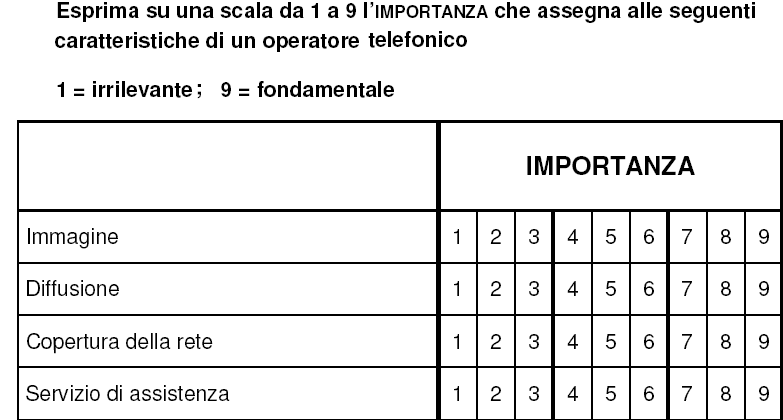 PROC FACTOR - Esempio
Analisi fattoriale con il metodo delle componenti principali.
PROC FACTOR DATA=CORSO.TELEFONIA SCREE FUZZ=0.3;

VAR immagine_1 diffusione_1 copertura_1 assistenza_1 
NoScattoRisp_1 CostoSMS_1 CostoMMS_1 AccessoWeb_1 
NavigazioneWeb_1 ChiamateTuoOperatore_1 SMSTuoOperatore_1
MMSTuoOperatore_1 vsPochiNumeri_1 NumeriFissi_1
AltriOperatori_1 Autoricarica_1 Promozioni_1 
ChiarezzaTariffe_1 ComodatoUso_1 DurataMinContratto_1   
CambioTariffa_1;

RUN;
Scree Plot: grafico di autovalore vs il numero di fattori
Stampa solo |loadings| >  valore indicato.
Quanti fattori considerare?
la regola autovalori > 1  
	Prendiamo in considerazione tutte le componenti principali con varianza maggiore di 1 (autovalori maggiori di 1) tenendo sotto controllo la % cumulata di varianza spiegata dalle componenti.

lettura dello SCREE PLOT (grafico di autovalore vs il numero di fattori) 
	Se il grafico mostra un “gomito” è plausibile ipotizzare l’esistenza di una struttura latente, se la forma è quasi rettilinea significa che i fattori sono solo una trasformazione delle variabili manifeste. I fattori rilevanti sono quelli al di sopra del gomito (a discrezione anche quello in corrispondenza del gomito). Se non ci sono fattori predominanti il criterio è inadatto.

rapporto tra numero di componenti e variabili numero di fattori scelti dovrebbe essere circa 1/3 delle variabili originarie

percentuale di varianza spiegata >60%
Output PROC FACTOR
La regola degli autovalori > 1 suggerisce di prendere in considerazione 5 fattori, che spiegano insieme il 56% della varianza totale.
%varianza spiegata >60%  GOOD
Output PROC FACTOR
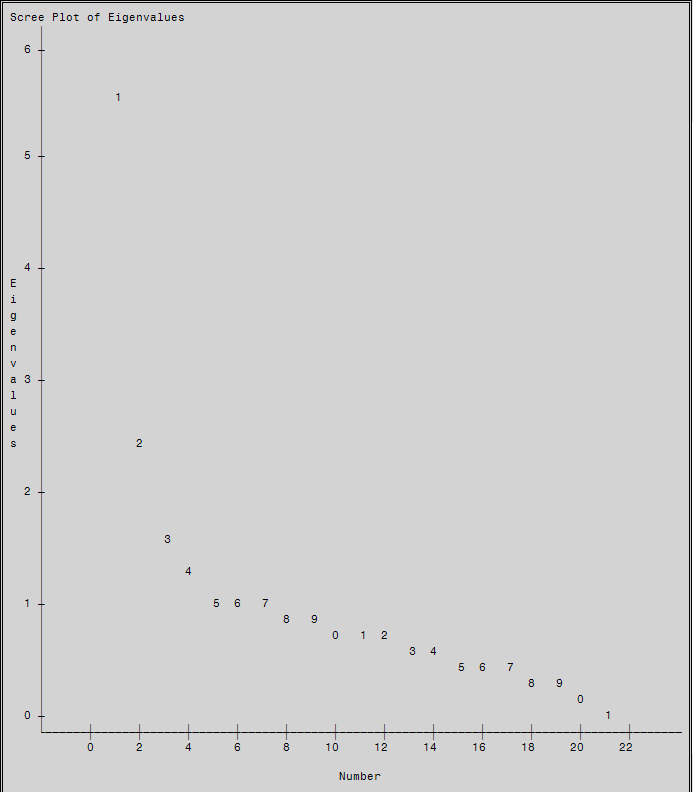 Lo scree plot mostra un gomito netto in corrispondenza di 5 fattori e uno in corrispondenza di 8 fattori.
% DI VARIANZA SPIEGATA:
  soluzione a 5 fattori: 56%
  soluzione a 8 fattori: 70%
numero fattori scelti circa 1/3 delle variabili originarie
PROC FACTOR - Esempio
Confrontiamo la soluzione a 5 e a 8 fattori.
PROC FACTOR DATA=CORSO.TELEFONIA SCREE FUZZ=0.3 N=8;

VAR elenco variabili;

RUN;
Consente di specificare il numero di fattori che si vuole estrarre
N.B. Quando nella PROC FACTOR non viene indicato il numero di fattori con     l’opzione “N = “ SAS adotta la regola degli autovalori >1 per scegliere il numero di fattori.
Output PROC FACTOR
Analisi delle correlazioni tra
 fattori non ruotati e variabili 
(loadings)
Output PROC FACTOR
Analisi della % di varianza spiegata
 dai fattori (comunalità finali)
Per ogni variabile si evidenziano le celle in corrispondenza delle quali la comunalità aumenta in maniera sostanziale per effetto dell’estrazione di un ulteriori fattori (dalla soluzione a 5 fattori alla soluzione a 8 fattori).
Metodi Quantitativi per Economia, Finanza e Management
Obiettivi di questa esercitazione:
1
4
3
2
Esercizio Riepilogativo
Breve Ripasso Teorico
Scelta dei Fattori
Interpretazione Fattori
Interpretazione
Una volta estratti, i fattori vanno interpretati.

	
	Una rotazione ortogonale nello spazio dei fattori non influenza la validità del modello: sfruttiamo questa caratteristica per ottenere dei fattori più facilmente interpretabili!
 

	Dobbiamo fare in modo che ognuna delle variabili originali sia molto correlata con al massimo un fattore e poco correlata con gli altri.
Metodi di rotazione
La rotazione opera sulla matrice dei loadings.
	Esistono diversi metodi, tra cui:	

	1. METODO VARIMAX: minimizza il numero di variabili che hanno correlazioni alte con un fattore
	
	2. METODO QUARTIMAX: minimizza il numero di fattori che hanno correlazioni alte con una variabile
	
	3. METODO EQUIMAX: è una combinazione dei due metodi precedenti

	IMPORTANTE:la % di varianza complessiva dei fattori ruotati rimane inalterata, mentre si modifica la % di varianza spiegata da ciascun fattore
PROC FACTOR - Esempio
Operiamo una rotazione dei fattori con il metodo Varimax.
PROC FACTOR DATA=CORSO.TELEFONIA 
N=8 FUZZ=0.35 OUT=CORSO.FACTORS ROTATE=VARIMAX REORDER;
VAR elenco variabili;

RUN;
Produce in output un data set che contiene le variabili originali e i fattori non ruotati
Specifica che il criterio per la  rotazione dei fattori
Ordina le variabili in modo da facilitare la lettura dei loadings
Output PROC FACTOR
Output PROC FACTOR
COSTI SECONDARI
VANTAGGI
COSTI CHIAMATE
COSTI CHIAMATE
SMS
SMS
CONDIZIONI CONTRATTUALI
SERVIZI OPERATORE
VALORE DEL BRAND
VS POCHI NUMERI
Fattori
Una volta scelta la soluzione ottimale, è possibile utilizzare i fattori ottenuti come nuove “macro-variabili” da inserire in ulteriori analisi sul fenomeno indagato, al posto delle variabili originarie;

Nel file di dati si potranno aggiungere 8 nuove variabili:

Costi secondari, 
Vantaggi, 
Costi chiamate, 
SMS, 
Condizioni contrattuali, 
Servizi Operatore,
Valore del Brand,
Vs pochi numeri.
si tratta di variabili standardizzate  (ovvero a media nulla e varianza unitaria),
Metodi Quantitativi per Economia, Finanza e Management
Obiettivi di questa esercitazione:
1
4
3
2
Esercizio Riepilogativo
Breve Ripasso Teorico
Scelta dei Fattori
Interpretazione Fattori
PROC FACTOR – Opzioni
Analisi fattoriale con il metodo delle componenti principali.
PROC FACTOR DATA=CORSO.TELEFONIA  
N=8 FUZZ=0.35 SCREE OUT=CORSO.FACTORS ROTATE=VARIMAX REORDER;
VAR elenco variabili;

RUN;
Step di analisi (1/2)
STEP 1: scegliere quanti fattori considerare (scelta di varie soluzioni)

la regola autovalori > 1  
lettura dello SCREE PLOT
Circa 1/3 delle variabili originarie
Variabilità spiegata tra 60% e 75%





STEP 2: confrontare le soluzioni scelte

cumunalità finali
PROC FACTOR DATA=data set SCREE FUZZ=k;
VAR elenco variabili;
RUN;
PROC FACTOR DATA=data set SCREE FUZZ=k N=n;
VAR elenco variabili;
RUN;
Step di analisi (2/2)
STEP 3: una volta scelta la soluzione finale

ruotare i fattori
interpretare i fattori
salvare il data set con i fattori






STEP 4: se l’interpretazione non è soddisfacente ripetere lo step n°3 variando metodo di rotazione o provando un’altra soluzione.
PROC FACTOR DATA=data set SCREE FUZZ=k OUT=data set output ROTATE= metodo di rotazione REORDER N=n;
VAR elenco variabili;
RUN;
Analisi Fattoriale - Esercizio 2
Il data set ECONOMIC_FREEDOM contiene i seguenti indicatori relativi alla libertà economica nei diversi stati del mondo. Svolgere un’analisi fattoriale a partire da tali indicatori.
Soluzione es 2 (1/7)
Estrazione fattori:
PROC FACTOR DATA=CORSO.ECONOMIC_FREEDOM SCREE FUZZ=0.35 ;
VAR
 A_GVT_CONSUMPT
 A_GVT_INVEST
 B_JUD_IMPART
 B_LAW_INTEGRITY
 B_MILITARY_POL
 C_FREEDOM_BANK
 C_GR_MONEY_SUPPLY
 C_INFL
 C_STD_INFL
 D_ACTUAL_EXP_TRADE
 D_INT_CAP_CONTROL
 D_TARIF
 E_CREDIT_REG
 E_NEW_BUSINESS
;
RUN;
Soluzione es 2 (2/7)
Autovalori
Fattori
Quanti fattori considerare?
La regola degli autovalori > 1 suggerisce di prendere in considerazione 3 fattori, che spiegano insieme il 63% della varianza totale.

	Lo scree plot mostra un gomito netto in corrispondenza di 2 fattori e uno ‘accennato’ in corrispondenza di 4 fattori.
Soluzione es 2 (3/7)
Estrazione fattori per la soluzione a 2 e a 4 fattori:
PROC FACTOR DATA=CORSO.ECONOMIC_FREEDOM SCREE FUZZ=0.35 N=2;
VAR lista variabili;
RUN;
PROC FACTOR DATA=CORSO.ECONOMIC_FREEDOM SCREE FUZZ=0.35 N=4;
VAR lista variabili;
RUN;
N.B. La soluzione a 3 fattori l’abbiamo già estratta: quando nella PROC FACTOR non viene indicato il numero di fattori con l’opzione “N = “ SAS adotta la regola degli autovalori >1 per scegliere il numero di fattori.
Soluzione es 2 (4/7)
Per ogni variabile si evidenziano le celle in corrispon-denza delle quali la comunalità aumenta in maniera sostanziale per effetto dell’estra-zione di un ulteriore fattore.
La soluzione a 2 fattori non fornisce una spiegazione adeguata di alcune variabili: tali variabili hanno probabilmente un alto contenuto di specificità. La soluzione a 4 sarebbe motivata dal recupero di capacità esplicativa solo su un paio di variabili. Inoltre per ogni variabile la % di varianza spiegata dati fattori è già soddisfacente e non aumenta in maniera sostanziale per effetto dell’estrazione del quarto fattore.
Soluzione es 2 (5/7)
Consideriamo la soluzione a 3 fattori e operiamo una rotazione dei fattori con il metodo Varimax.
PROC FACTOR DATA=CORSO.ECONOMIC_FREEDOM OUT=CORSO.FACTORS N=3 
            ROTATE=VARIMAX REORDER FUZZ=0.35;
VAR lista variabili;
RUN;
IMPORTANTE:la % di varianza complessiva dei fattori ruotati rimane inalterata, mentre si modifica la % di varianza spiegata da ciascun fattore
Soluzione es 2 (6/7)
Interpretazione fattori:
LIBERTA’ DI CAPITALI
LIBERTA’ DI BUSINESS
MONETA
Estraendo 3 fattori riusciamo a spiegare il 63% della varianza totale.
Soluzione es 2 (7/7)
Varianza spiegata dai fattori:
La % di varianza complessiva dei fattori ruotati rimane inalterata, mentre si modifica la % di varianza spiegata da ciascun fattore
PRIMA DELLA ROTAZIONE
DOPO LA ROTAZIONE